Welcome to Mr. Halkuff’s Classroom
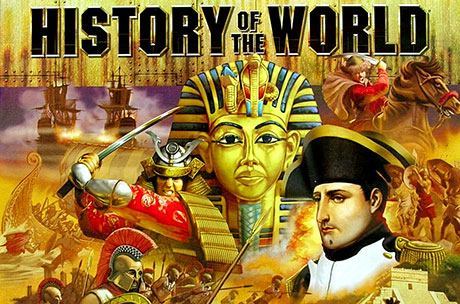 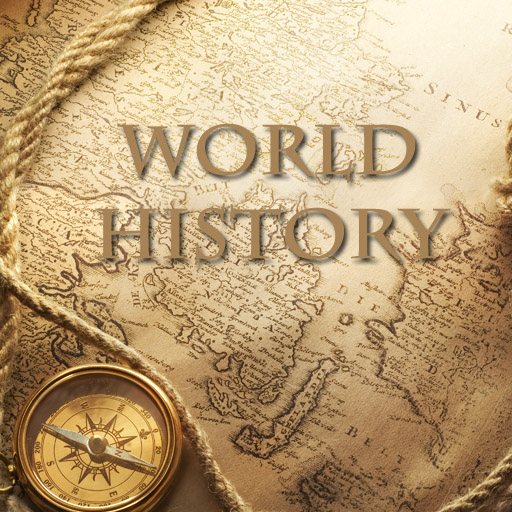 Room 908
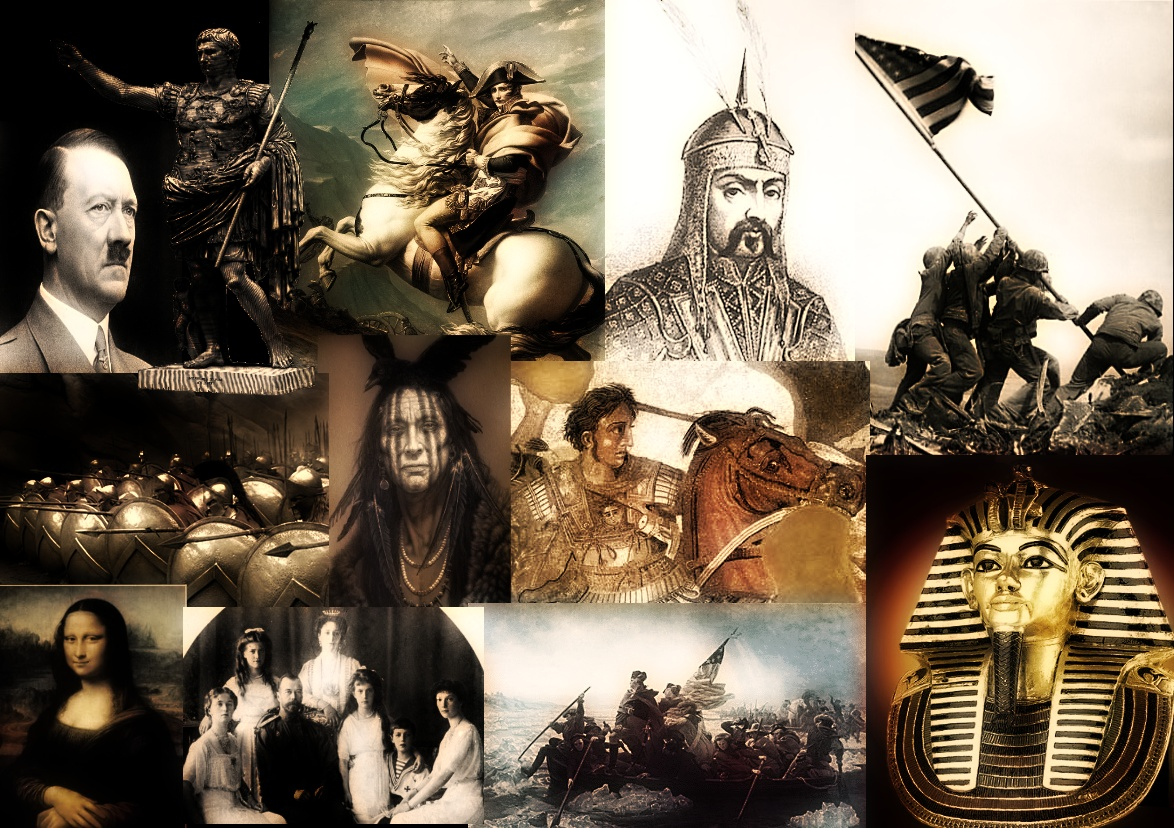 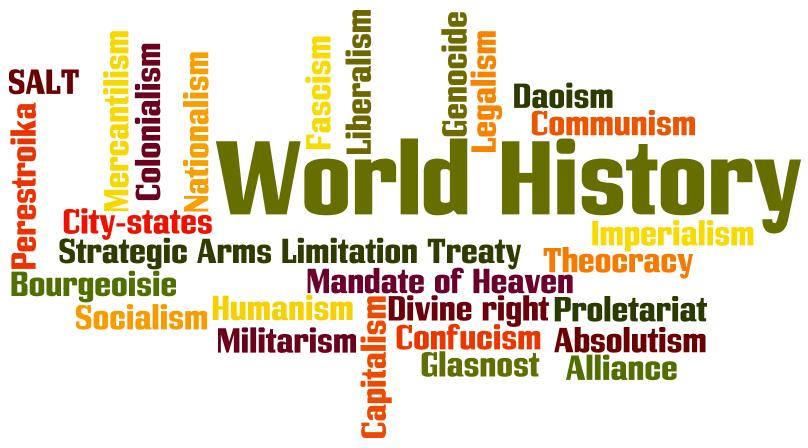 ABOUT ME
I’m 40 years old. (I know it’s hard to believe)
I’ve been married for 10 years and my wife works at Fuquay Varina High School as a science teacher.
I have two children, a 8 year old girl named Olivia, and a 5 year old boy named Jacob.
I’ve been a Social Studies teacher for 15 years, at both the middle and high school level.
My family
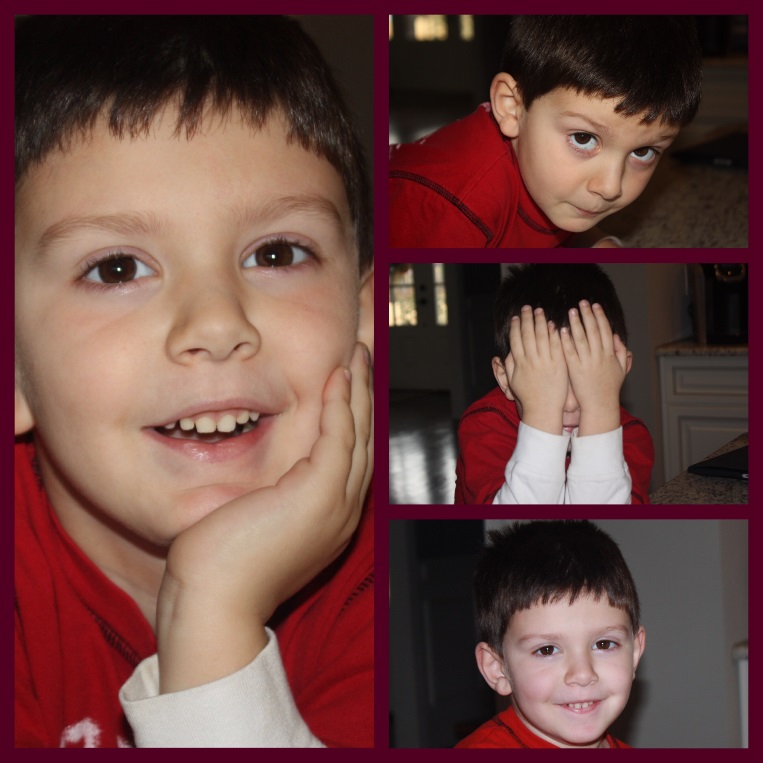 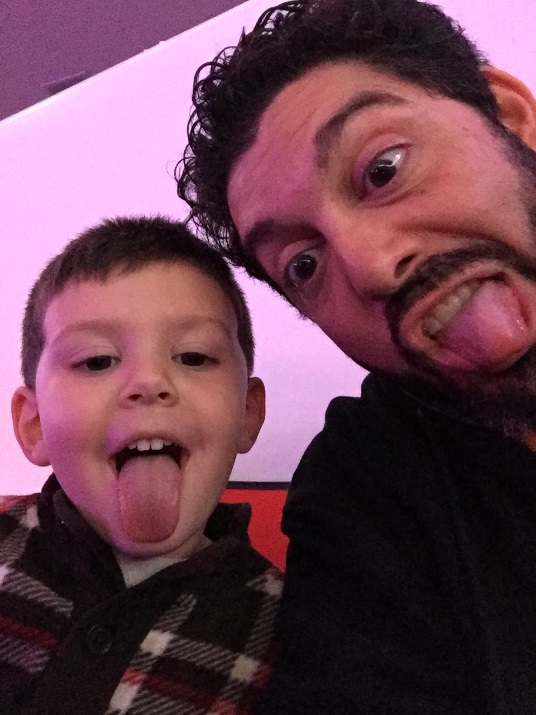 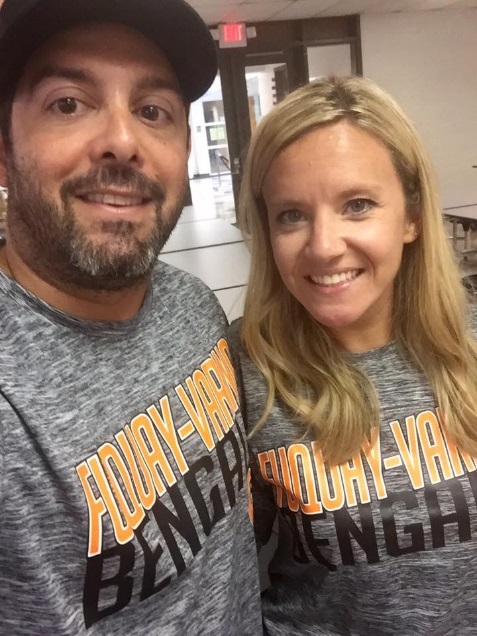 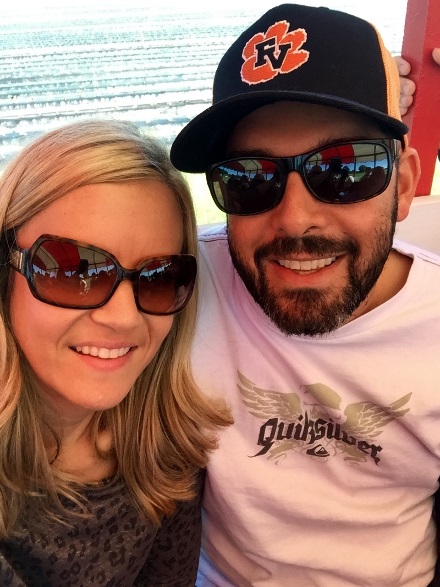 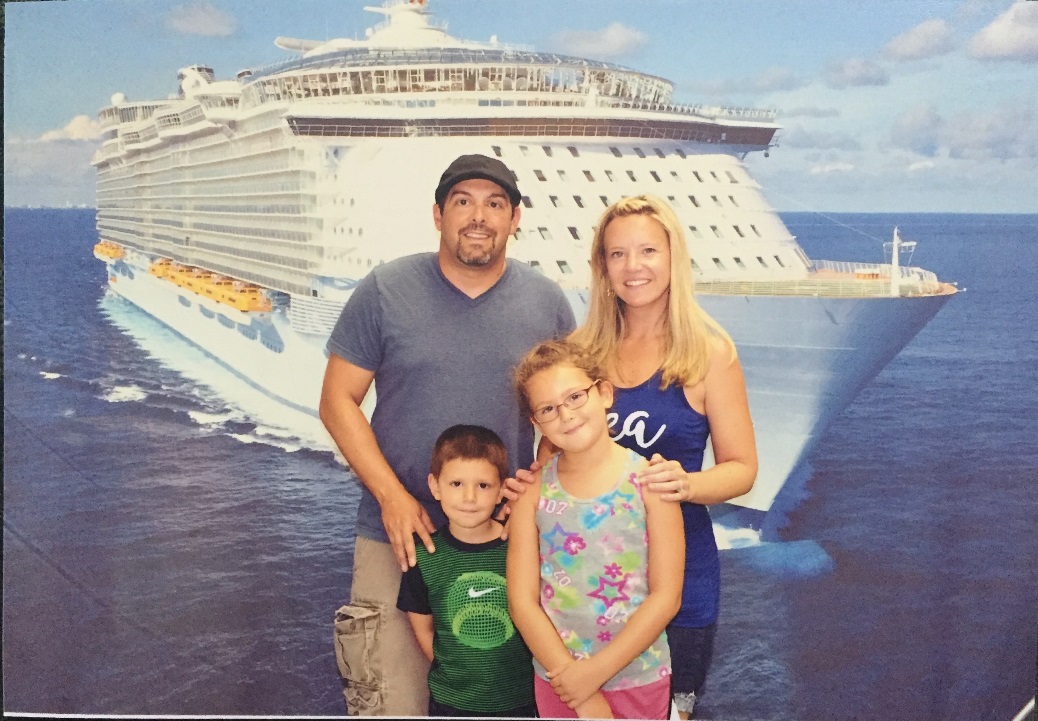 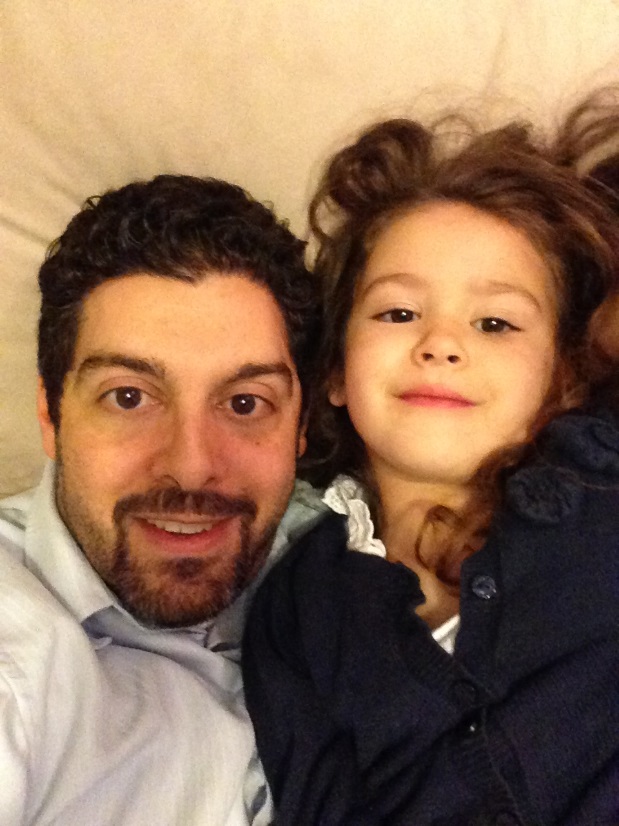 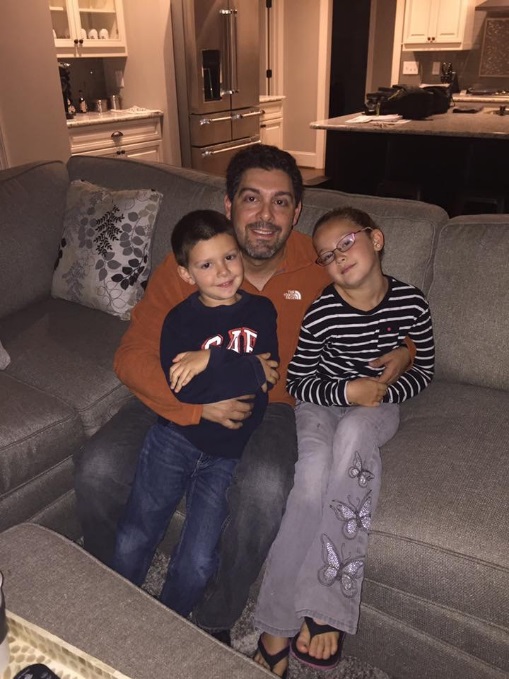 My Life
I was born in New York.
I grew up in Florida
I went to college at the University of Central Florida in Orlando, and ACE for my Master’s 
I have lived in Miami, San Diego, Chicago, New York, Tampa, and Japan.
I have traveled all over the world.
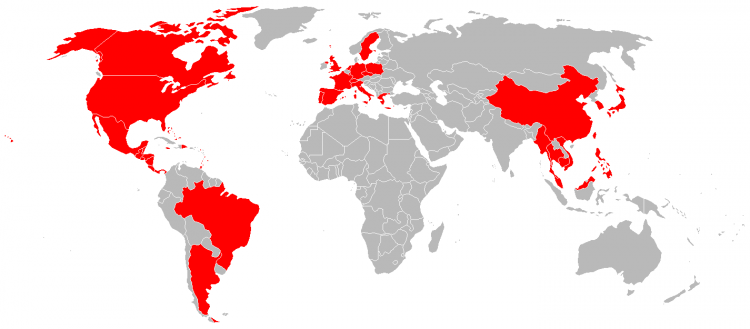 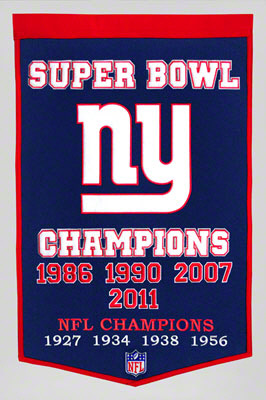 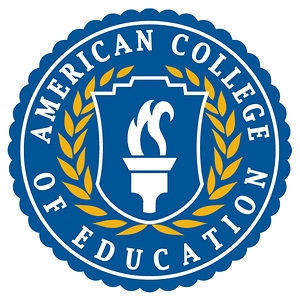 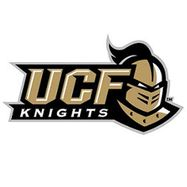 ABOUT ME
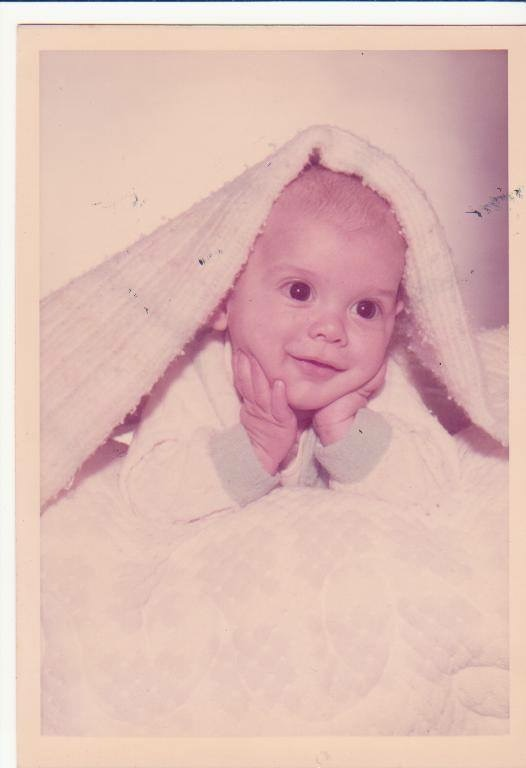 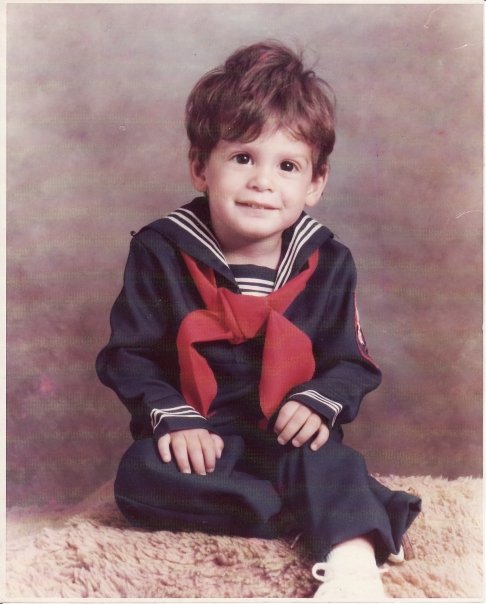 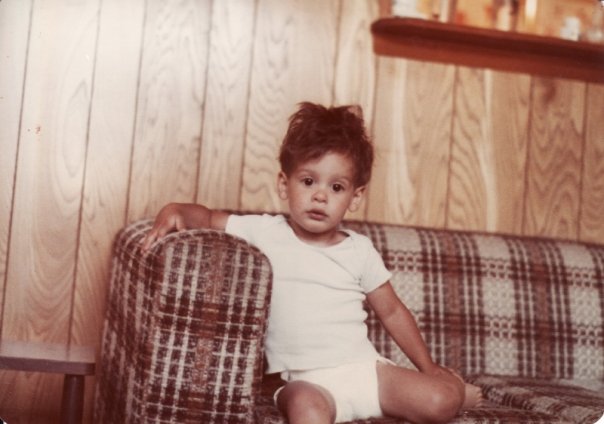 ABOUT ME
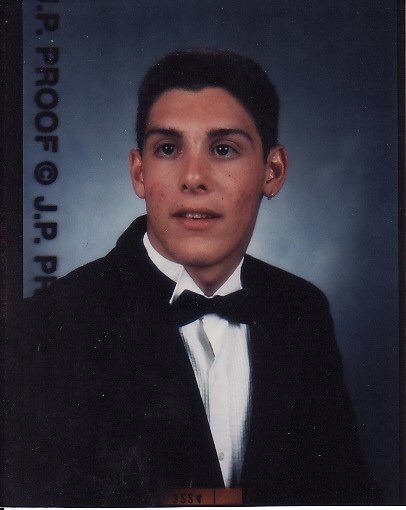 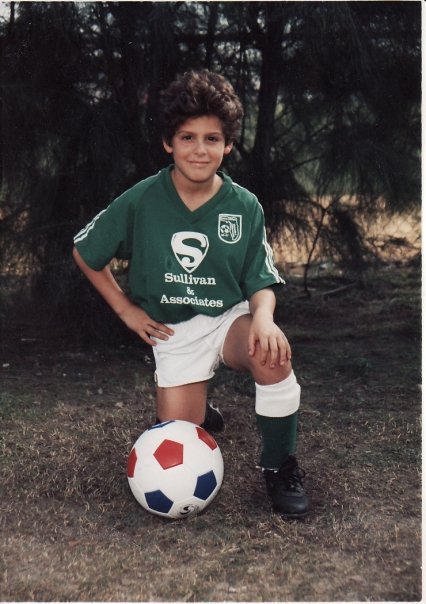 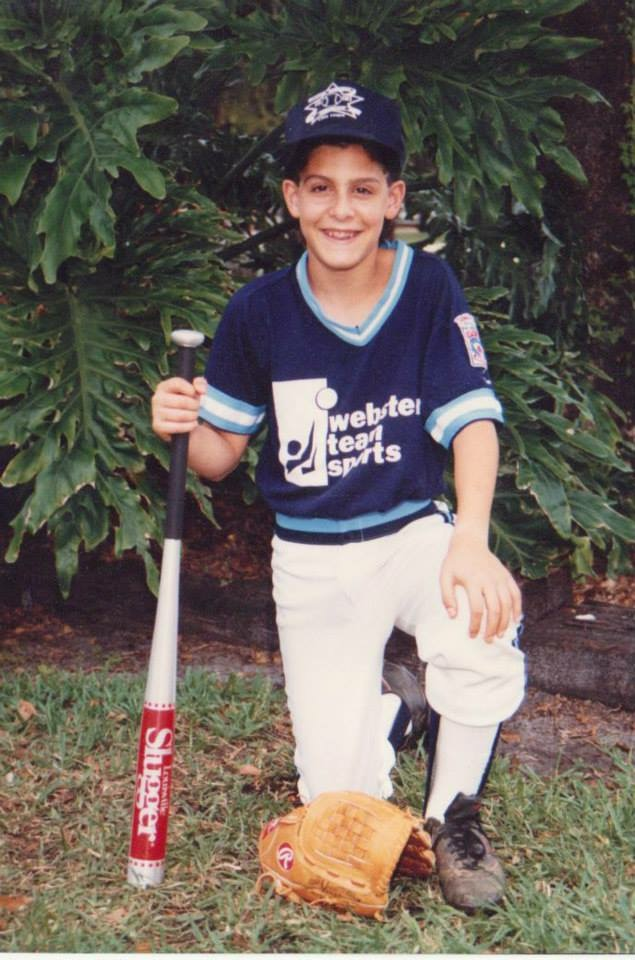 ABOUT ME
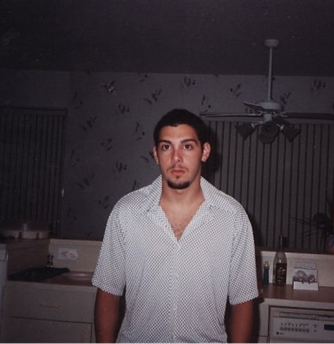 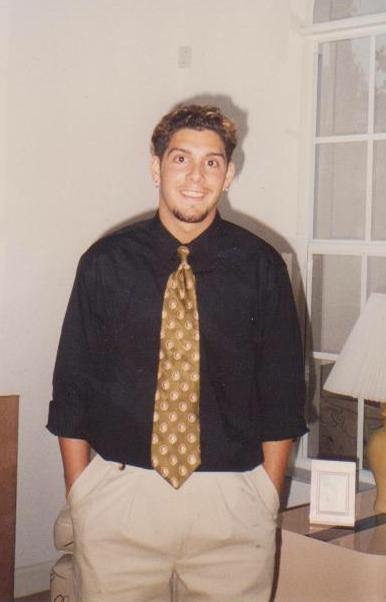 My Teaching style
I really like being a teacher.
I use humor, a lot. 
I also sing and dance in class everyday.
I try to teach in a way that hits all the different learning styles.
I don’t yell and scream, and I won’t embarrass you in class.
My Teaching style
This is OUR CLASSROOM, but I’m in charge.
I want you to WANT to be here, and to feel comfortable.
I HATE bullies.
I will see the best in you, even if you don’t see it.
My Teaching Philosophy
“Where did we ever get the crazy idea that in order to make children do better, first we have to make them feel worse?  Think of the last time you felt humiliated or treated unfairly.  Did you feel like cooperating or doing better?”
Jane Nelson
My Teaching Philosophy
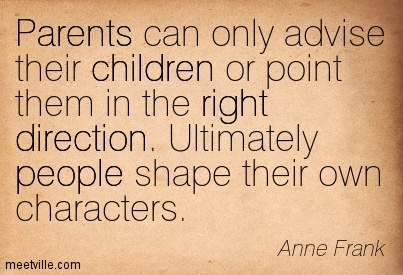 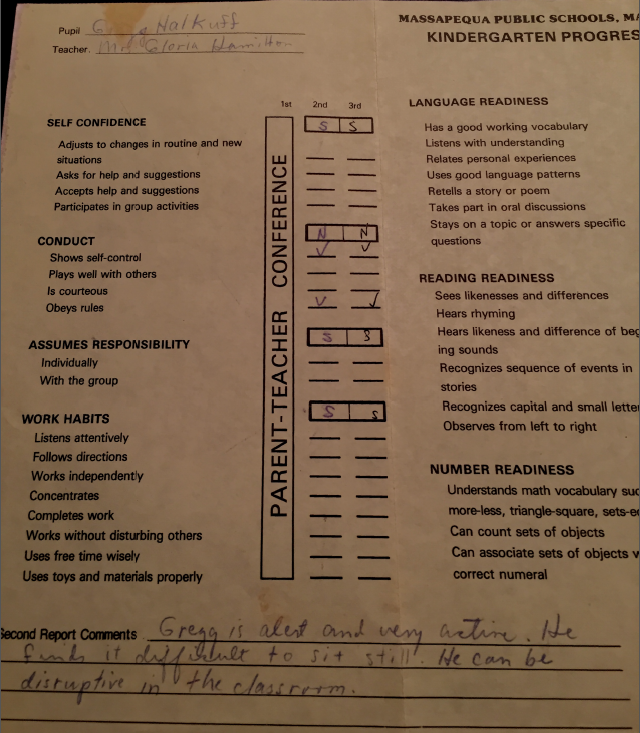 Young Mr. Halkuff
My Teaching Philosophy
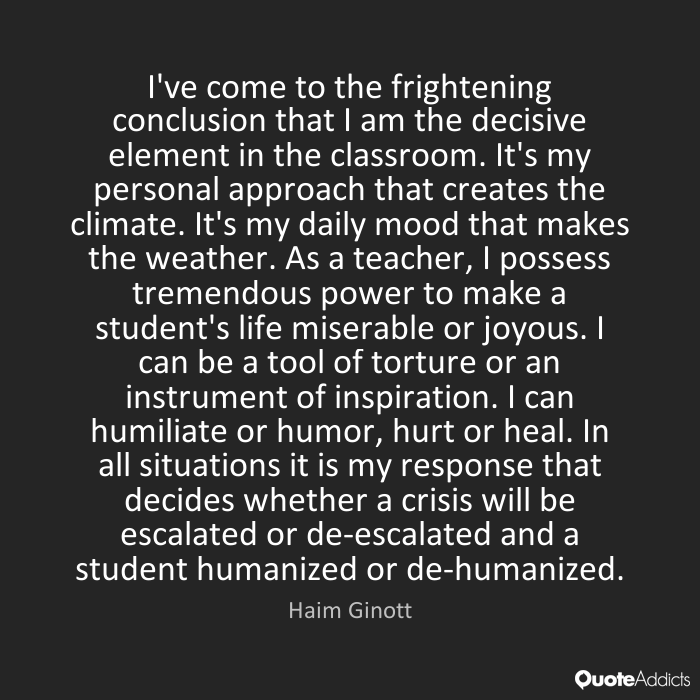 Growth Mindset
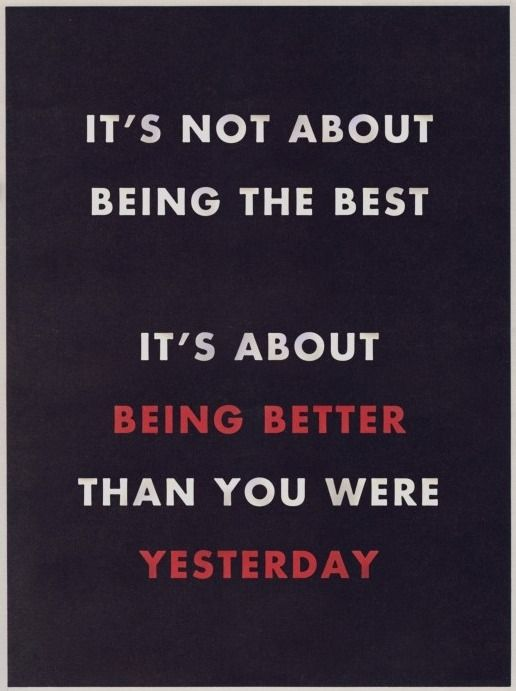 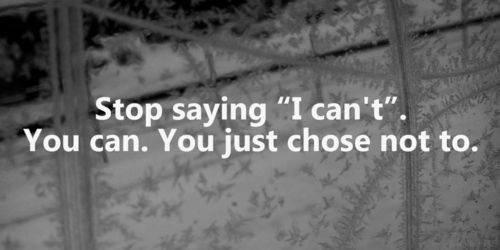 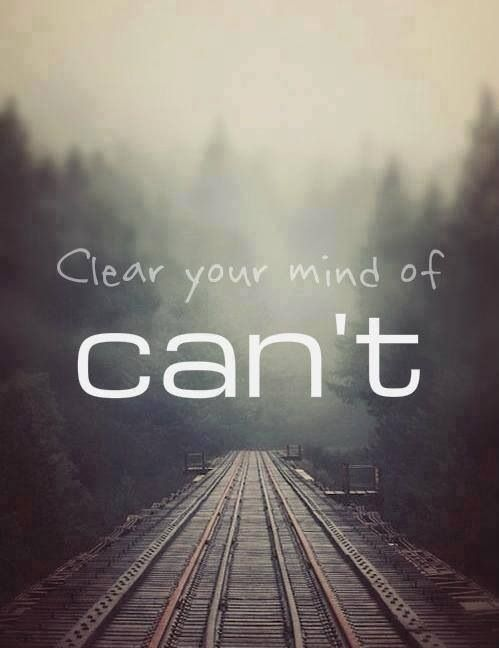 Your Job
Be On Time
Be Prepared
Be Respectful
Be Working
Don’t Be Afraid To Fail
The Art of Failure
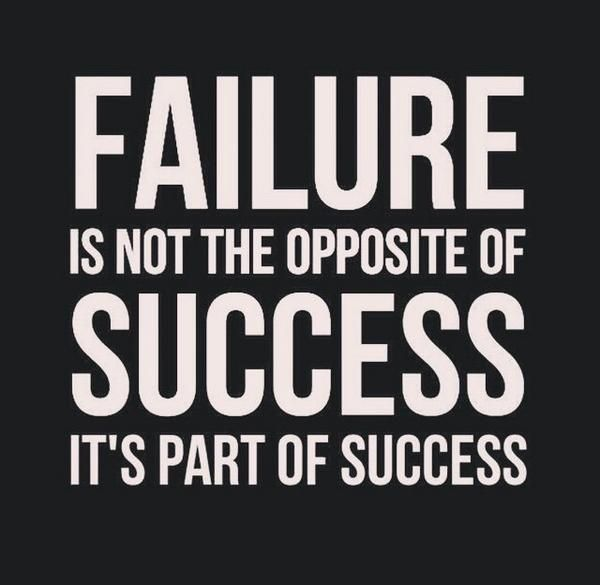 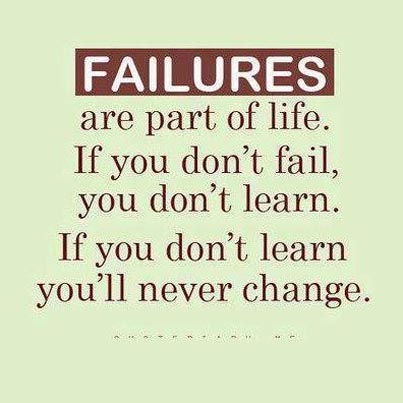 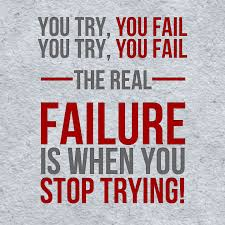 Your homework
Read Welcome Letter with parent or guardian
Fill out Student Info Sheet and BRING IT BACK TOMORROW
Get class supplies (if you cannot, talk to me privately, as I can help)
Show the spoken word poem to at least one person and get their reaction
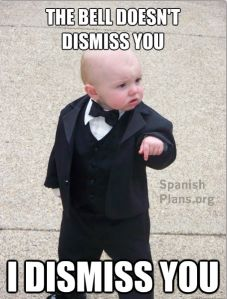